Coin Game
Core Rules
Rules
2 players and 5 coins
The players take turns either taking one or taking two coins
The player taking the last coin loses
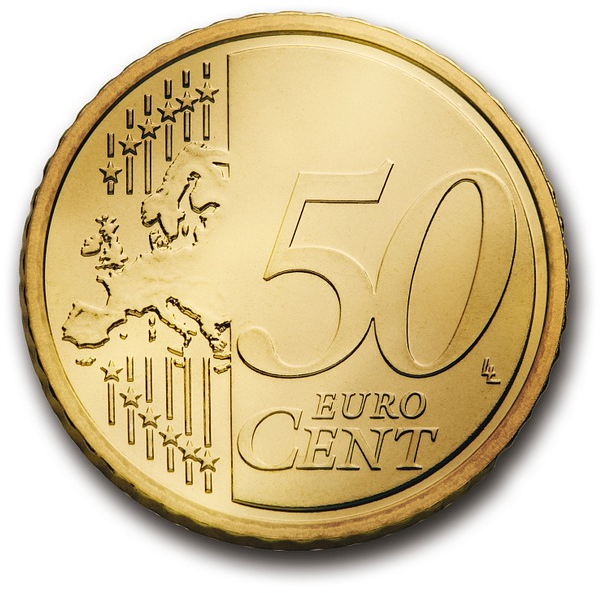 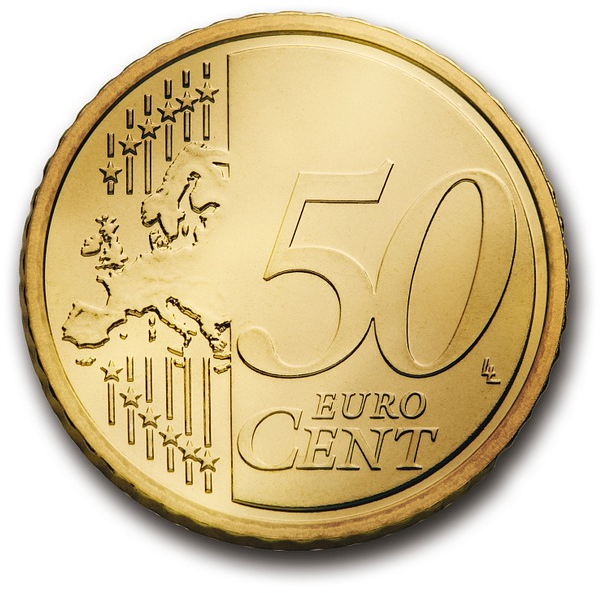 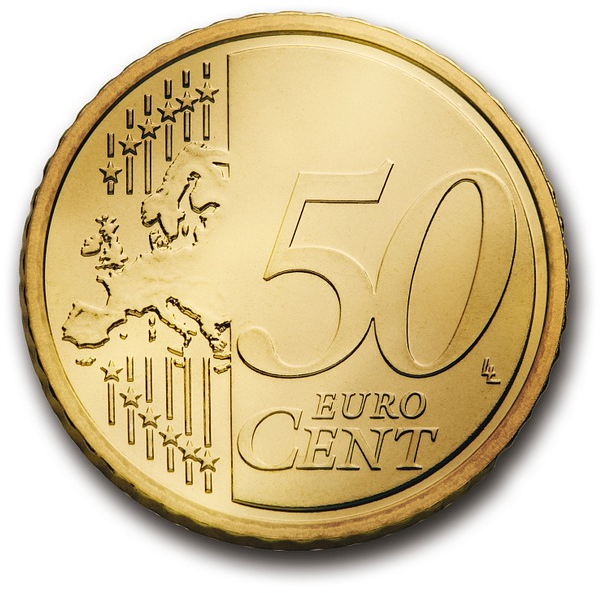 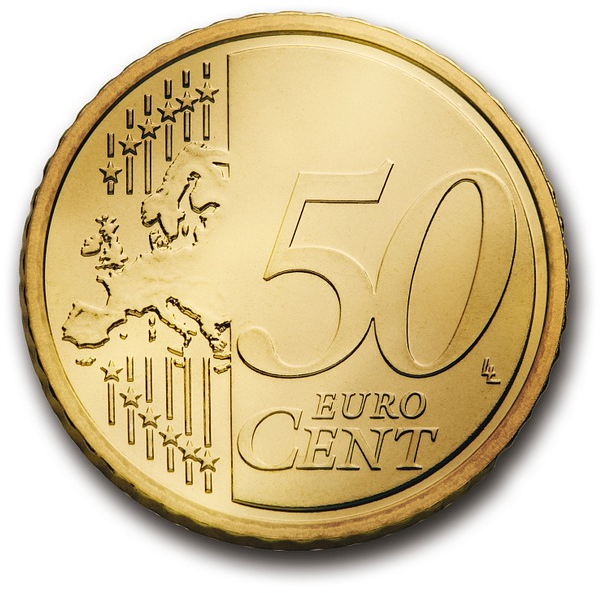 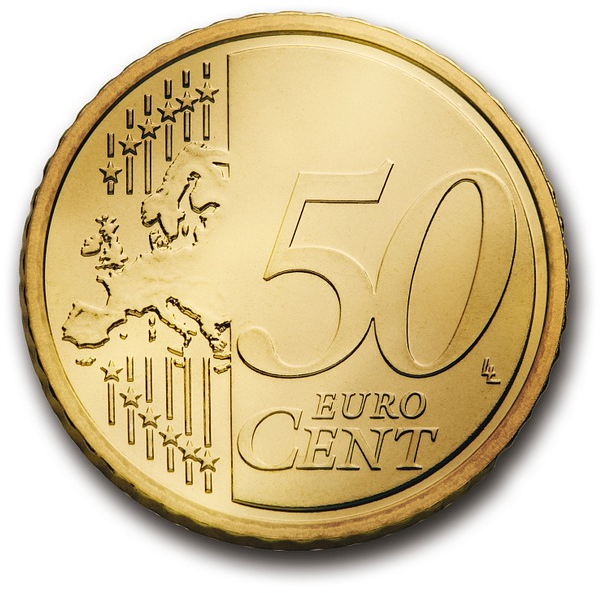 Example
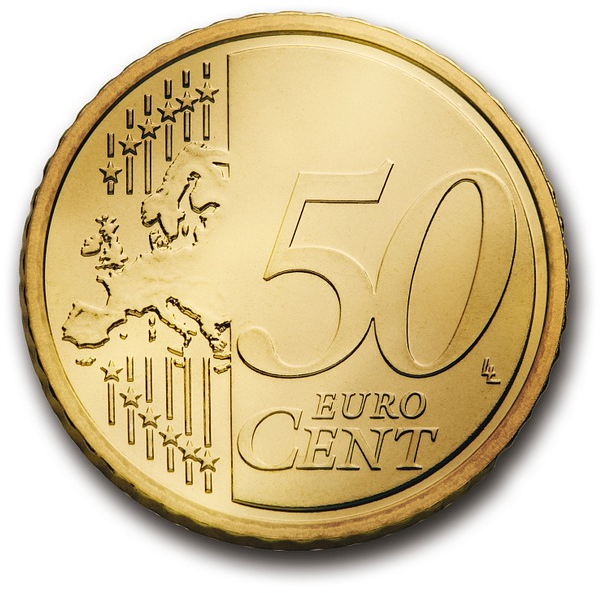 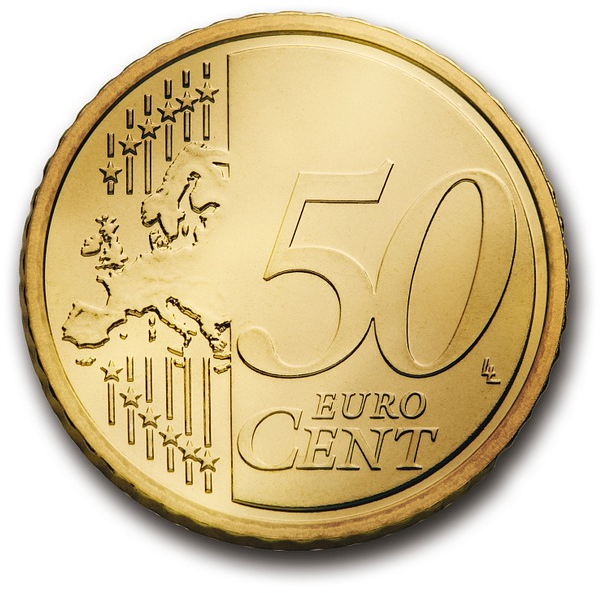 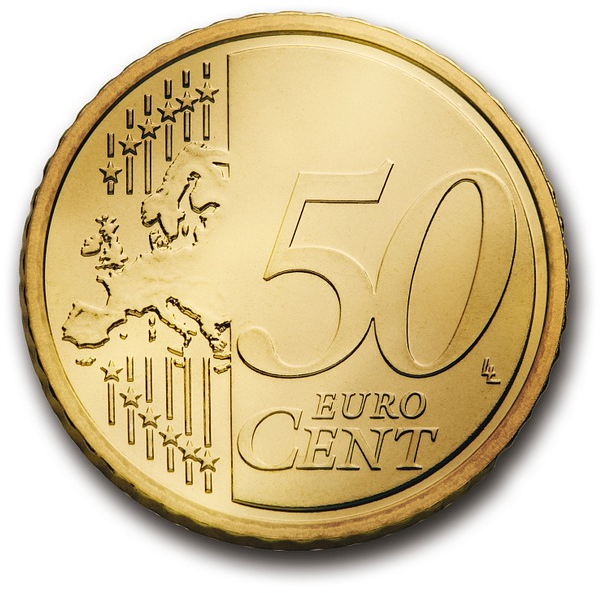 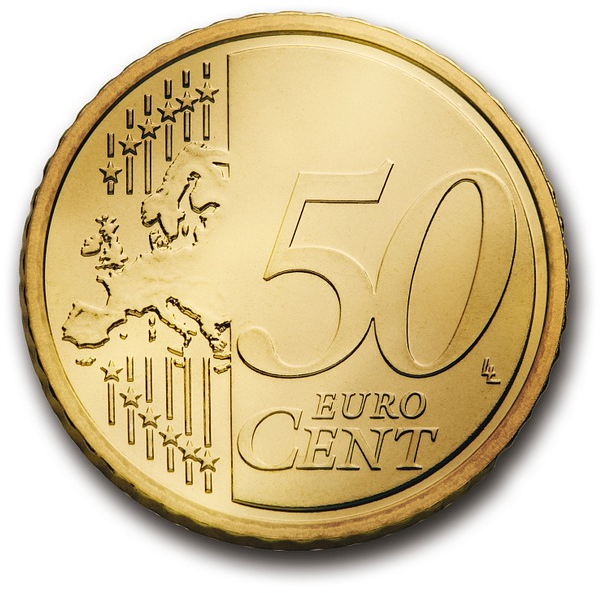 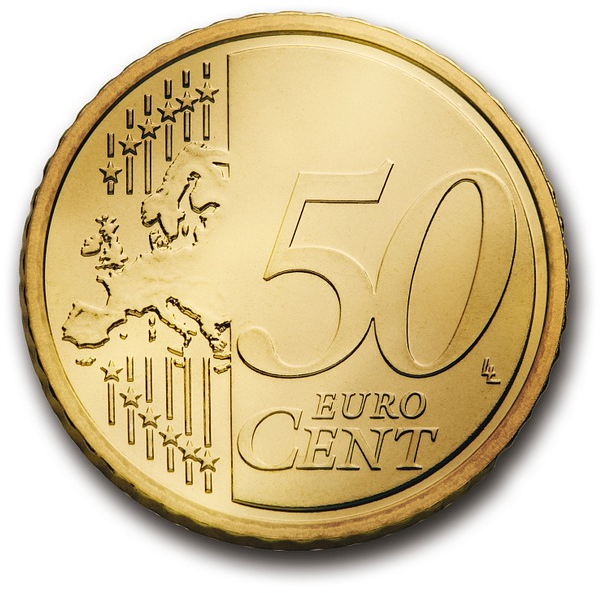 The game starts with five coins
Alice
Bob
Example
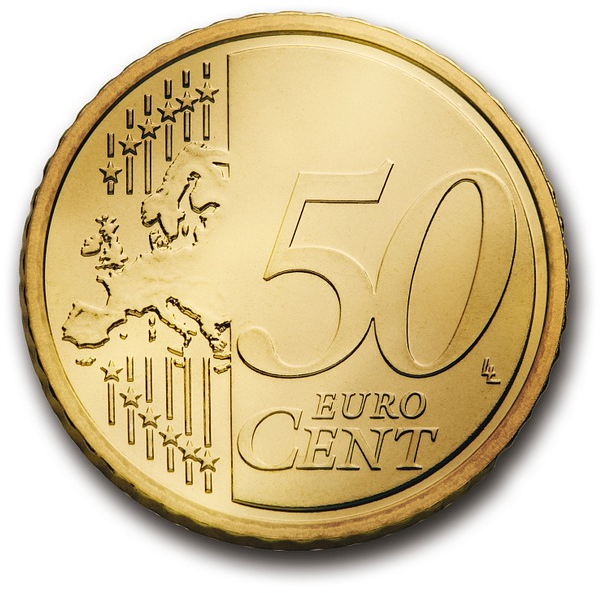 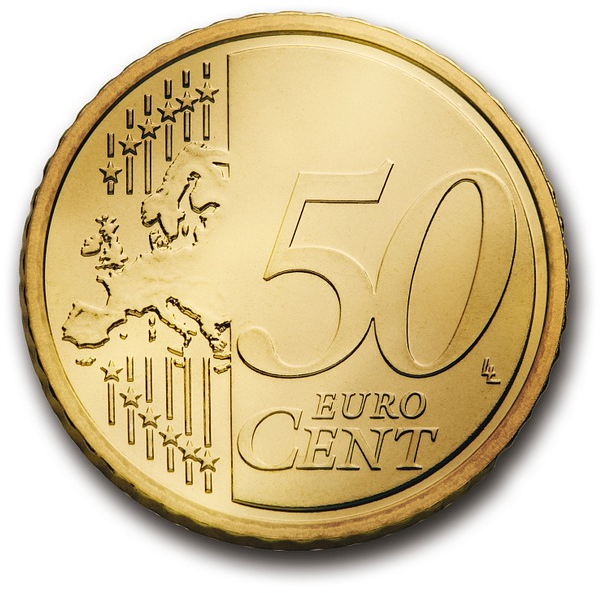 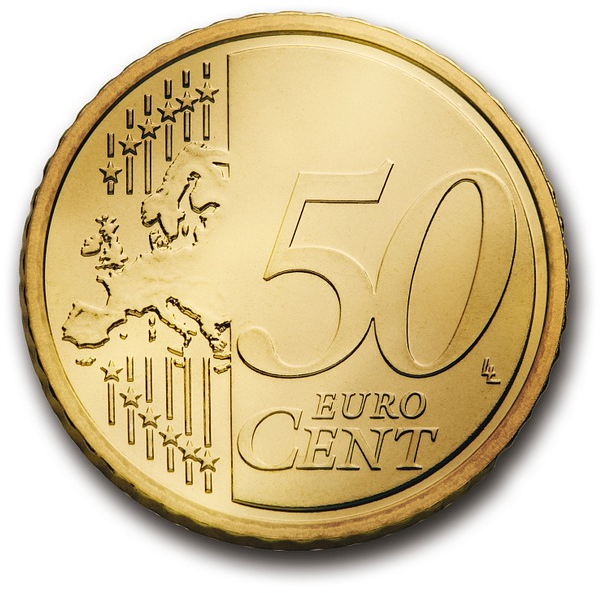 The game starts with five coins
Alice takes two coins
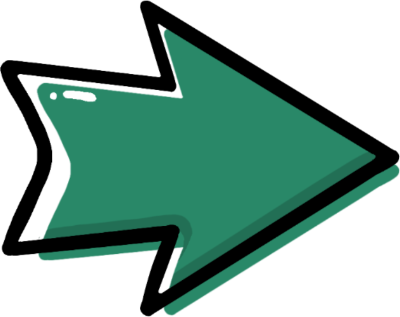 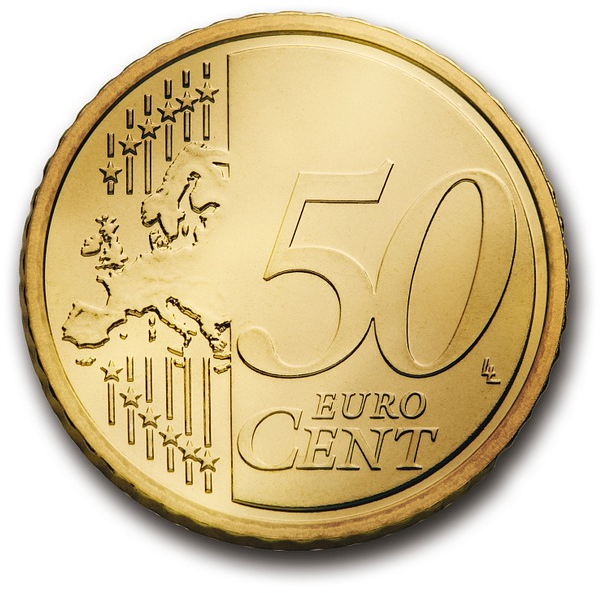 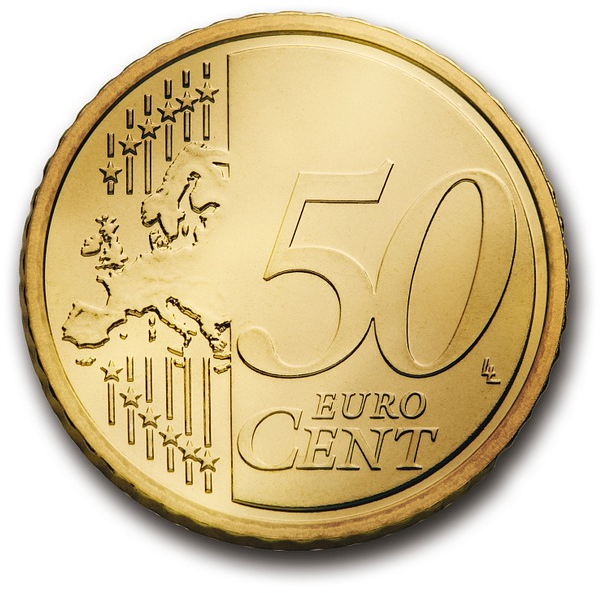 Alice
Bob
Example
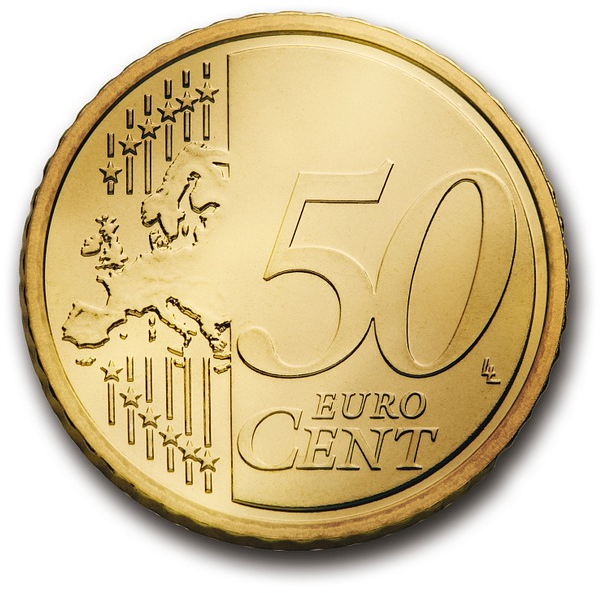 The game starts with five coins
Alice takes two coins
Bob takes two coins
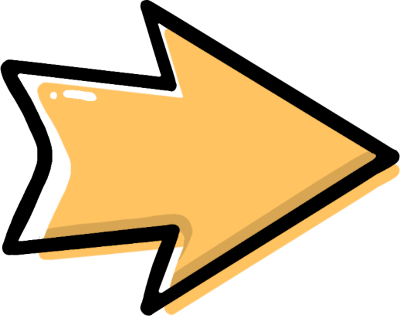 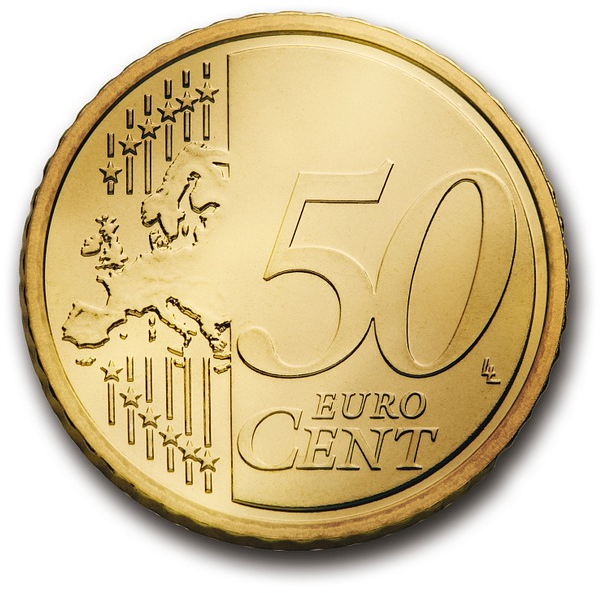 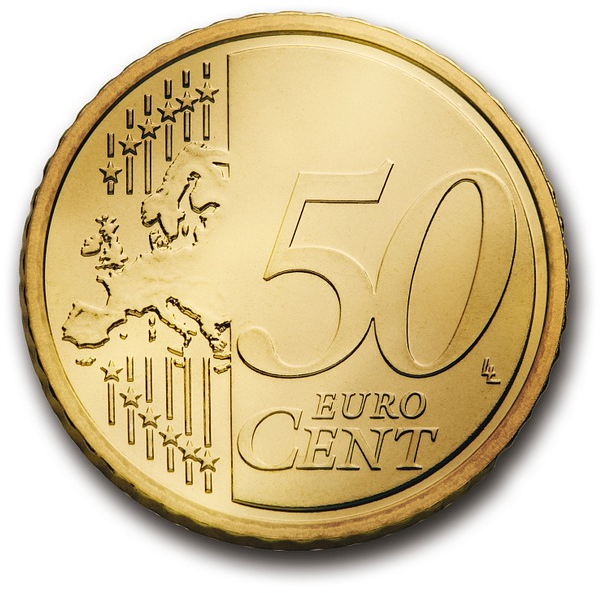 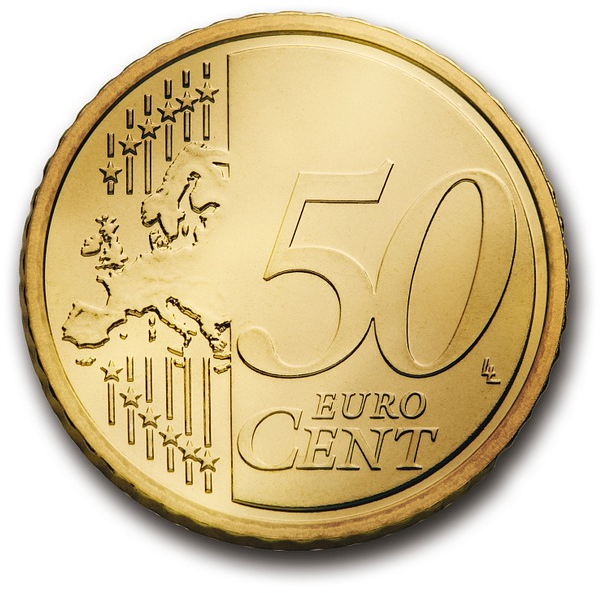 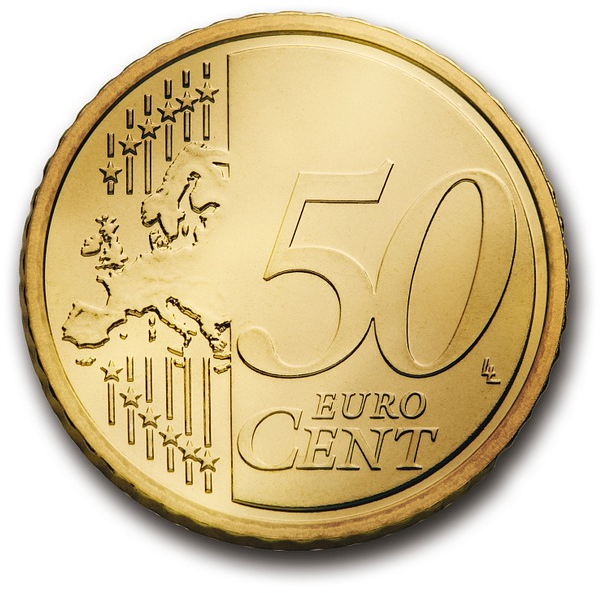 Alice
Bob
Example
The game starts with five coins
Alice takes two coins
Bob takes two coins
Alice takes one coin
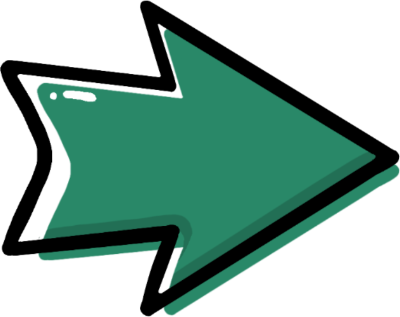 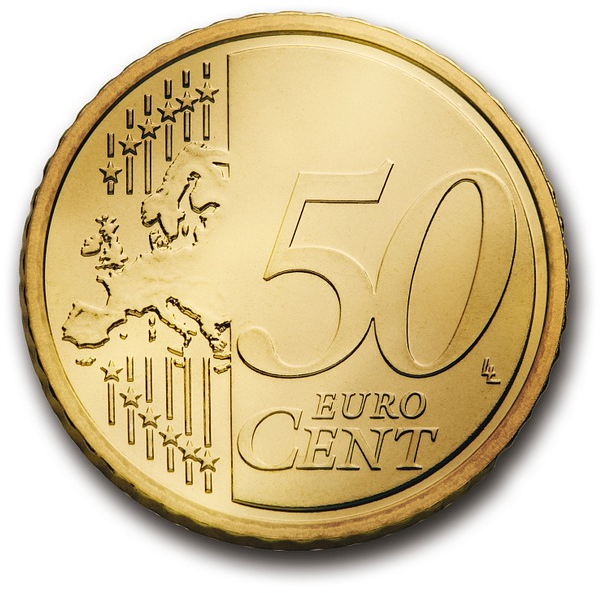 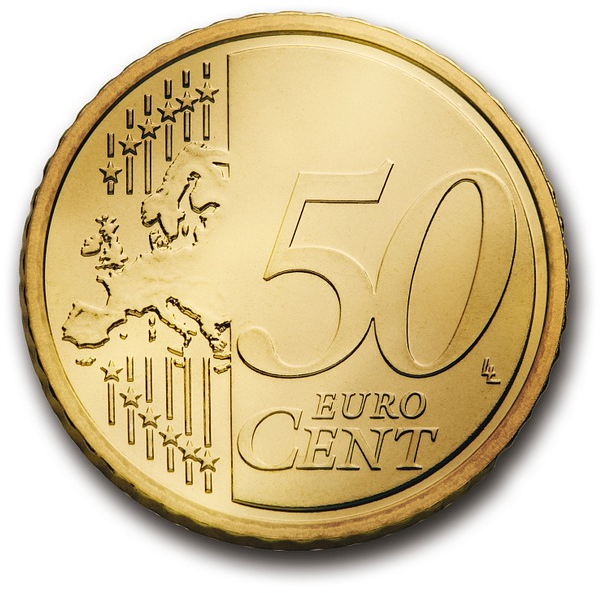 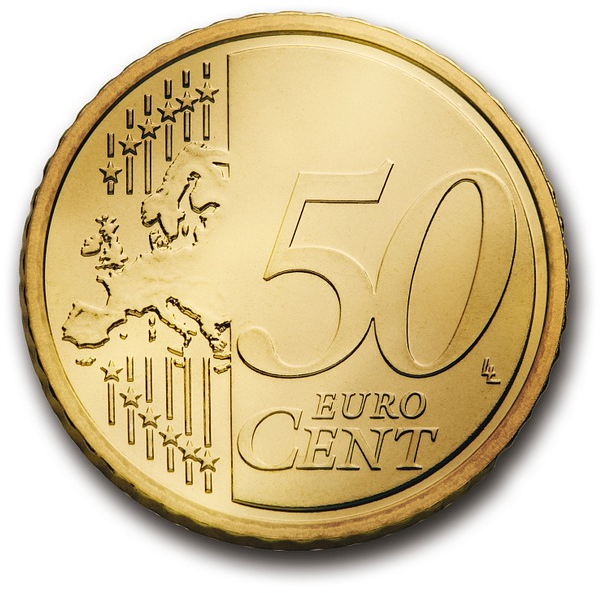 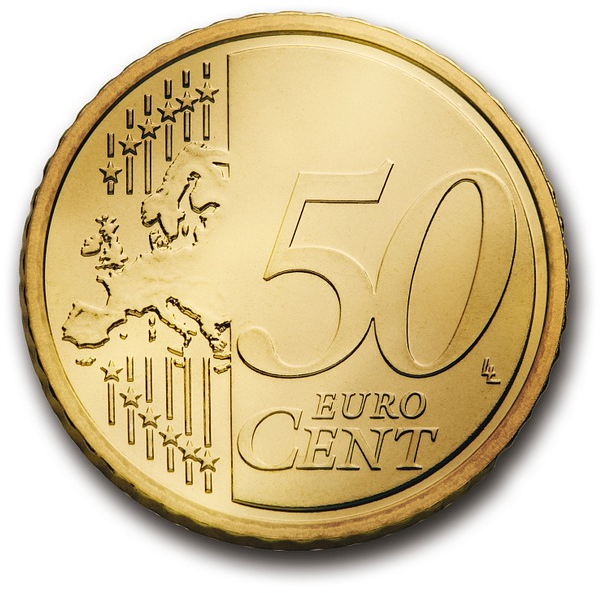 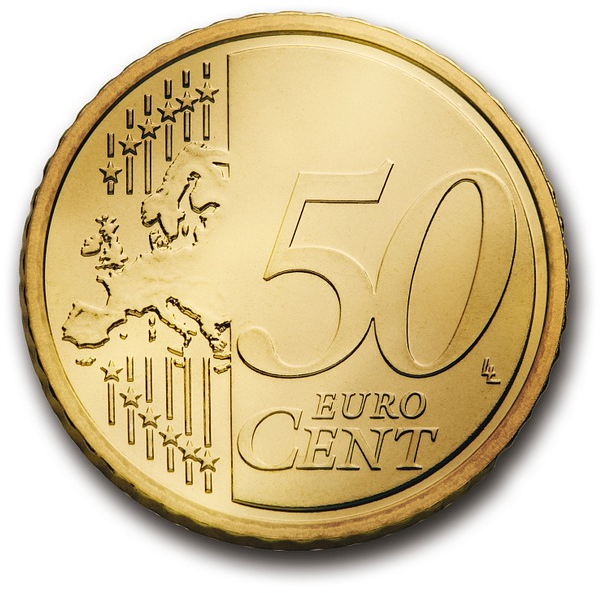 Alice
Bob
Example
The game starts with five coins
Alice takes two coins
Bob takes two coins
Alice takes one coin
Alice loses, she got the last coin!
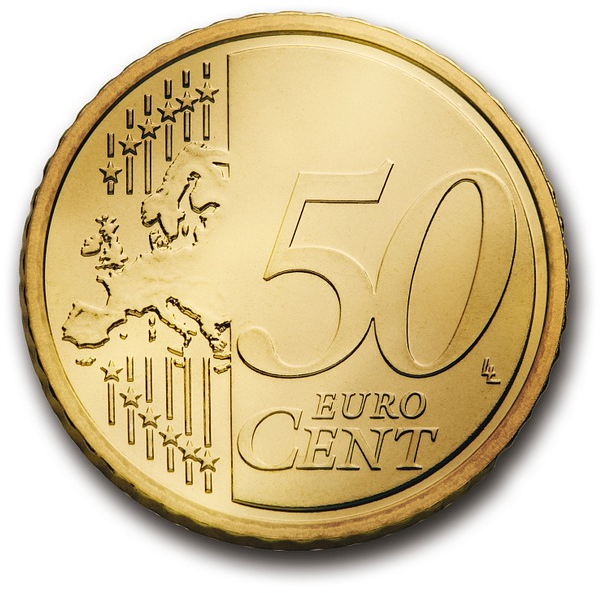 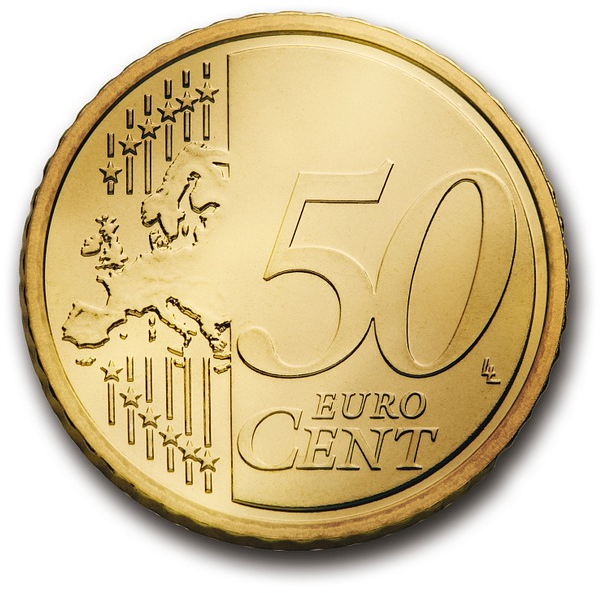 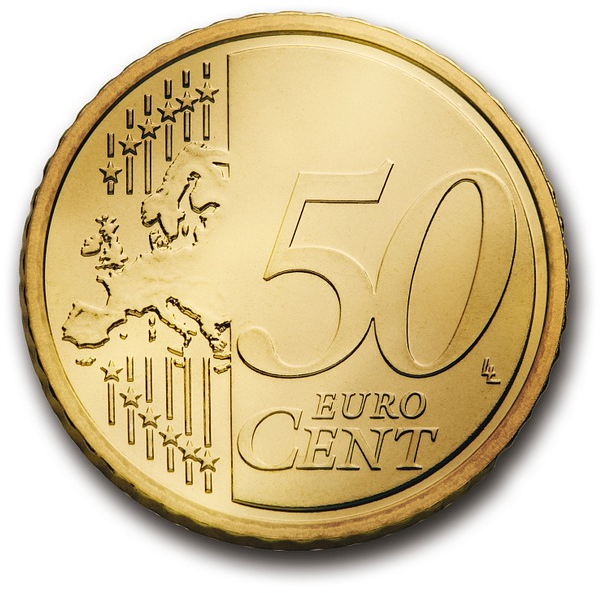 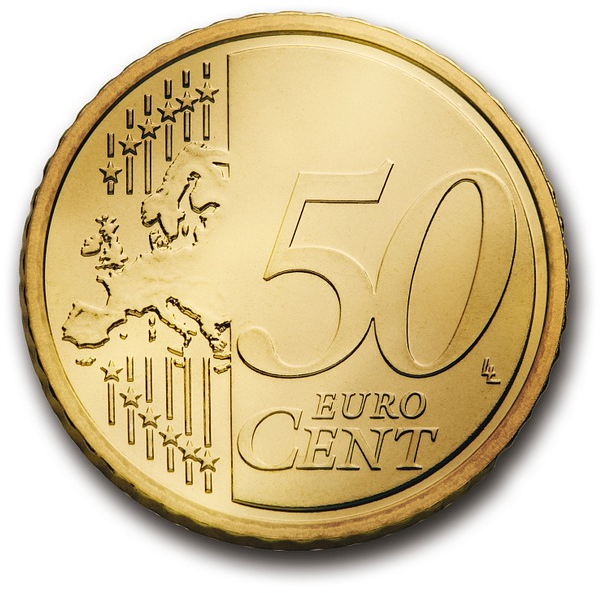 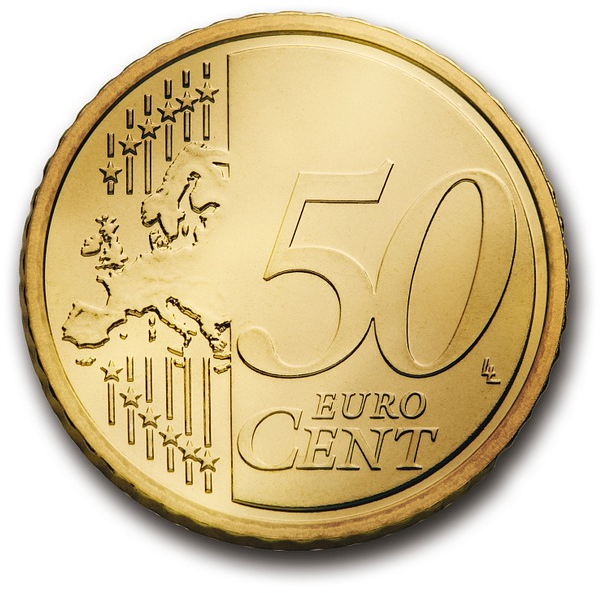 Alice
Bob
Meet the AI
AI Board
current state(coins on the table)
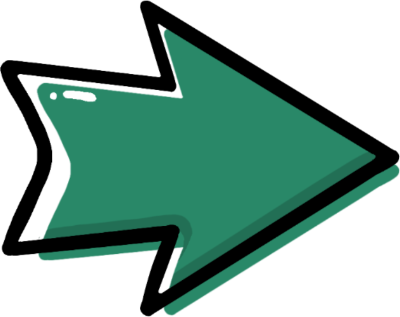 1
1
1
1
1
2
2
2
2
2
AI Board
current state(coins on the table)
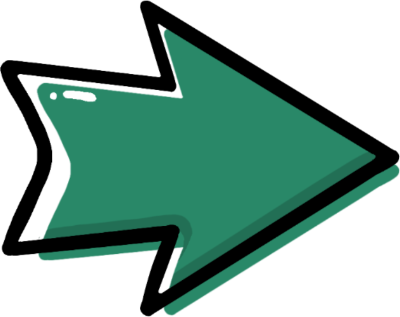 available actions(take 1 or 2 coins)
1
1
1
1
1
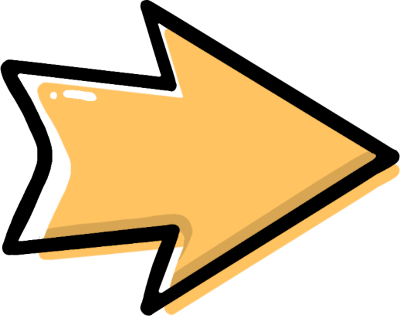 2
2
2
2
2
AI Board
current state(coins on the table)
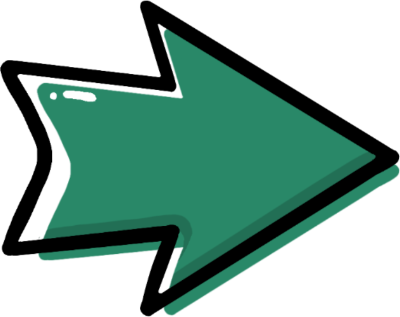 available actions(take 1 or 2 coins)
1
1
1
1
1
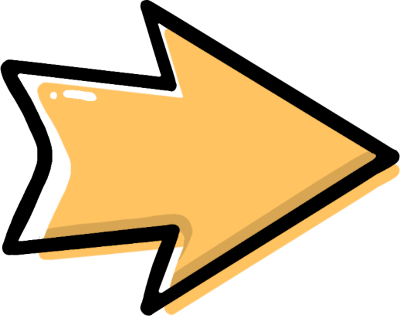 2
2
2
2
2
Memory
(remember last action)
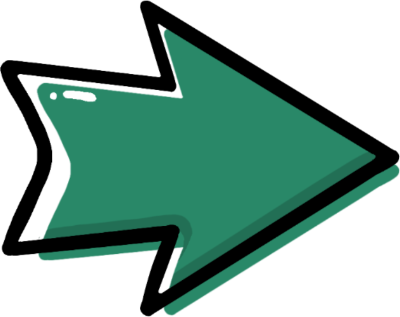 Rewards
Remove last action, whenever the AI…
has lost
has chosen an invalid action
can’t find an action
Change nothing, on all other occurrences
Game 1
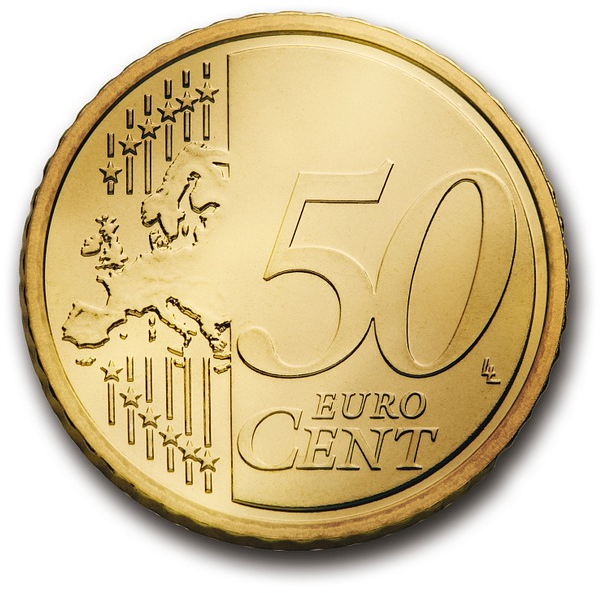 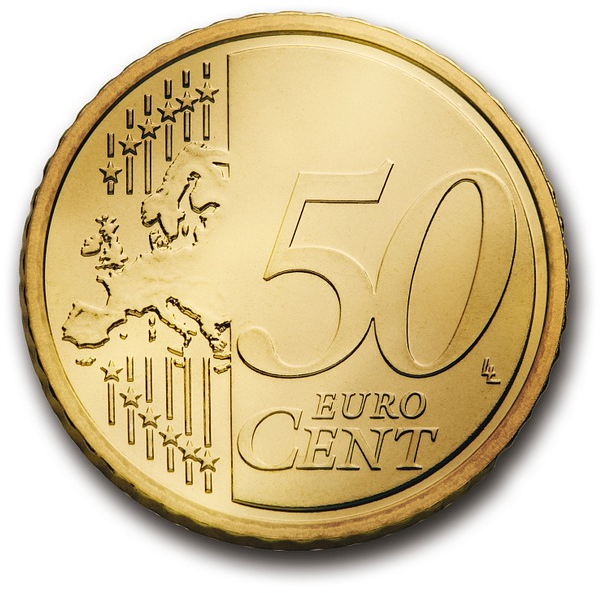 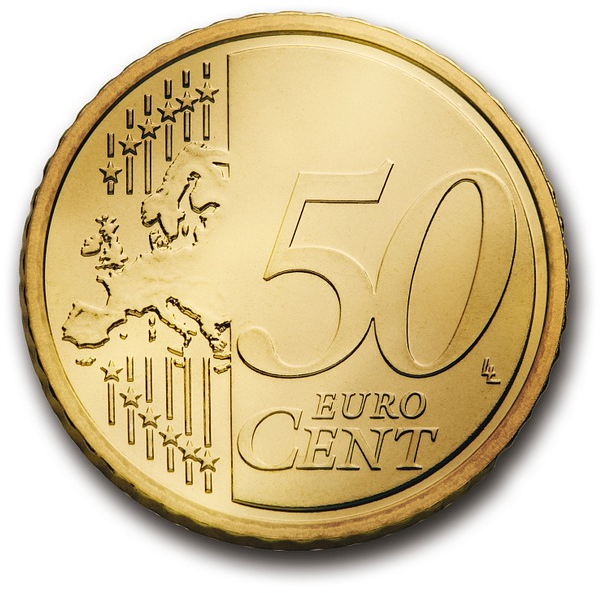 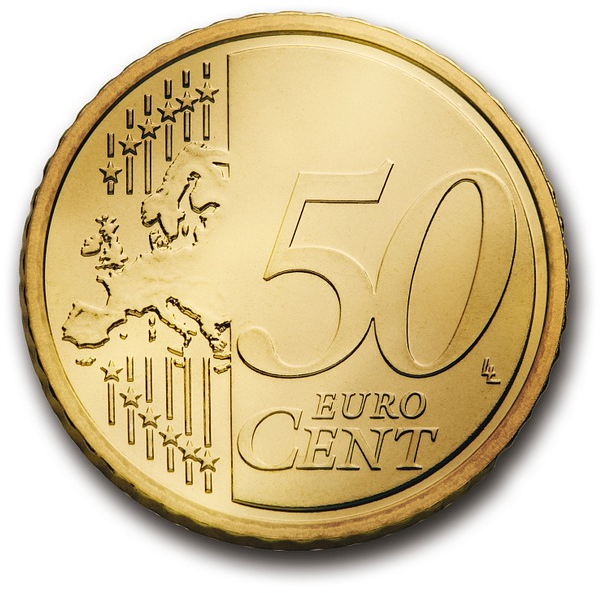 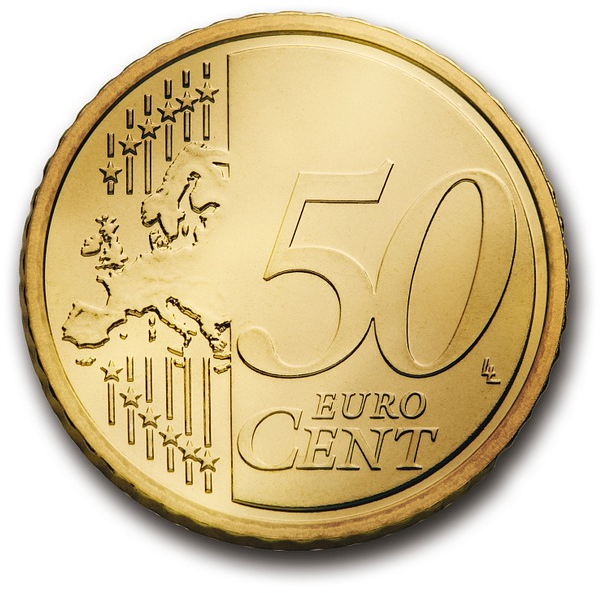 The game starts with five coins, Alice plays like normal and Bob plays as the AI
1
1
1
1
1
2
2
2
2
2
Game 1
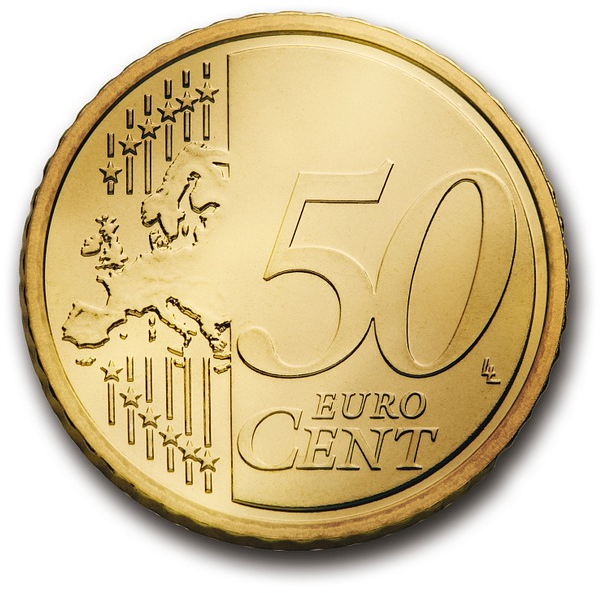 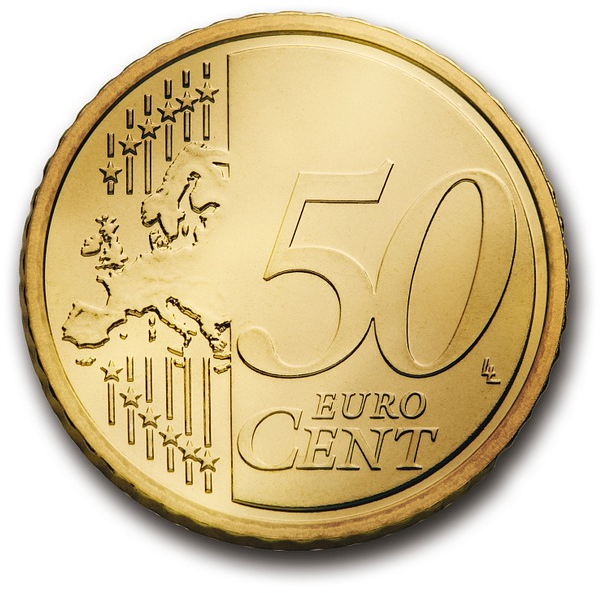 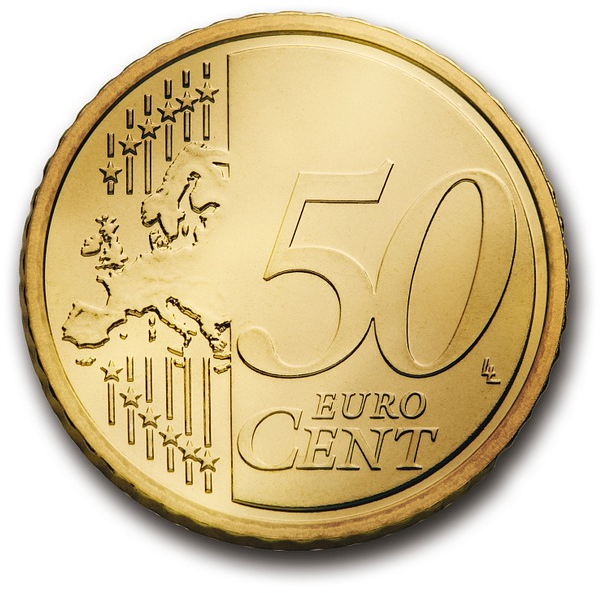 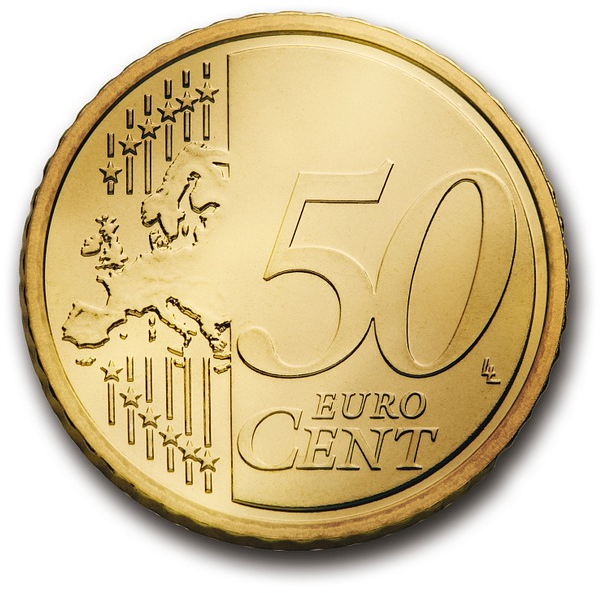 The game starts with five coins, Alice plays like normal and Bob plays as the AI
Alice takes one coin
1
1
1
1
1
2
2
2
2
2
Game 1
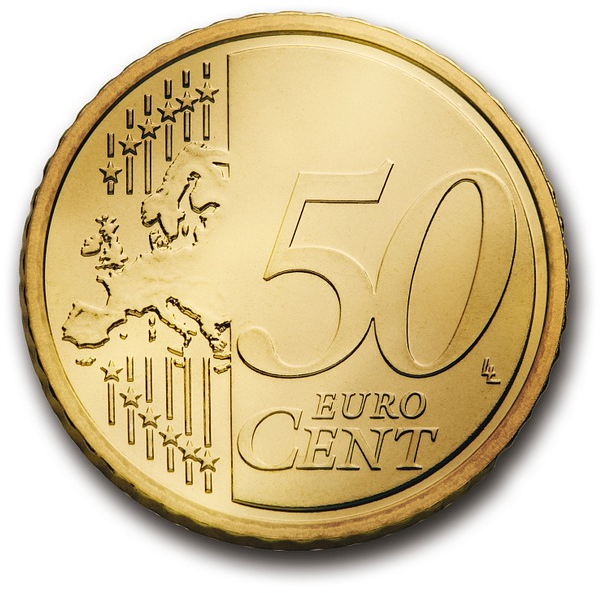 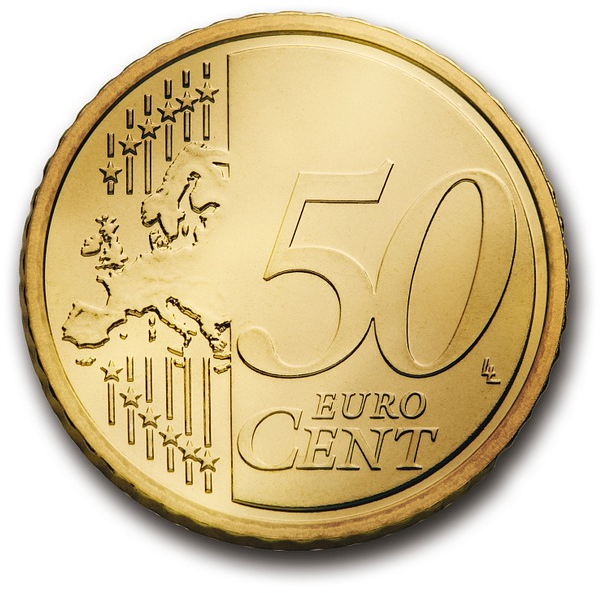 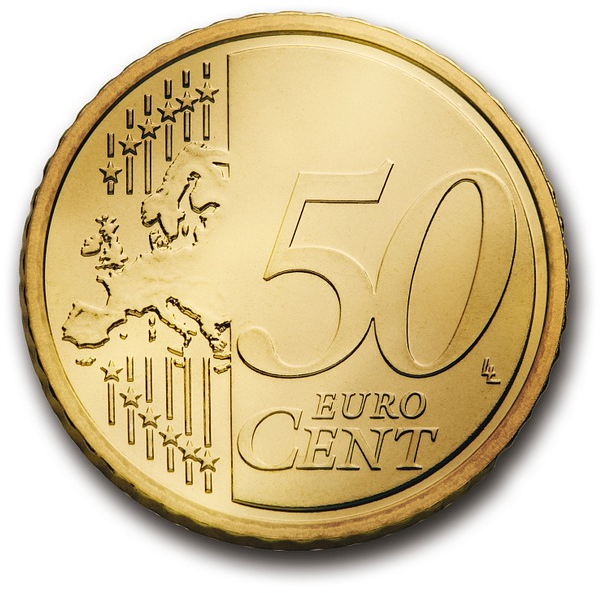 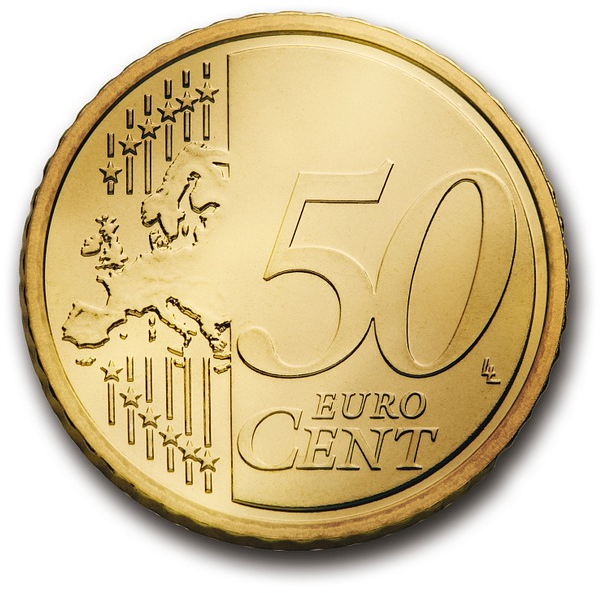 There are four coins left, therefore Bob takes a random action stone from state 4 and puts it into memory
1
1
1
1
1
2
2
2
2
2
Game 1
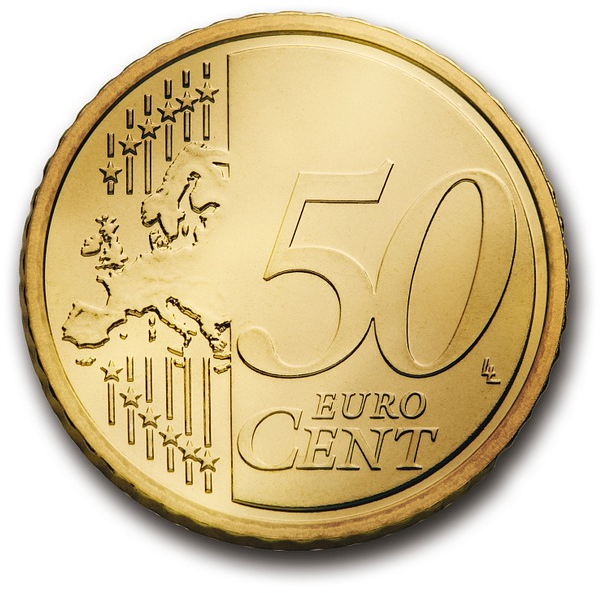 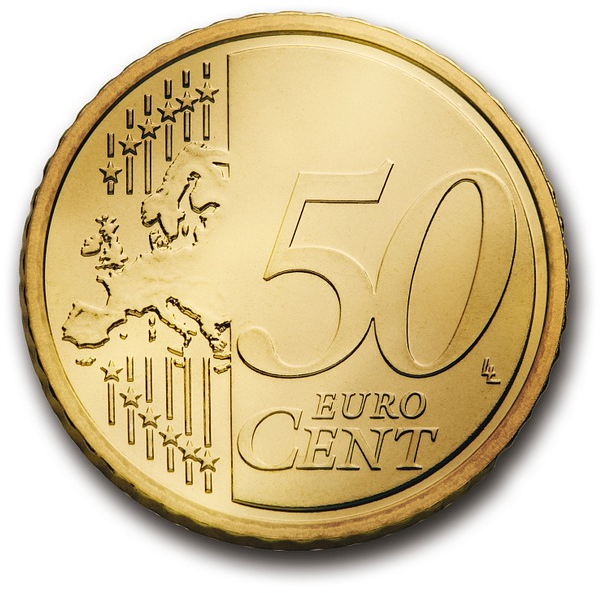 There are four coins left, therefore Bob takes a random action stone from state 4 and puts it into memory
Bob then performs the action and takes two coins
1
1
1
1
1
2
2
2
2
2
Game 1
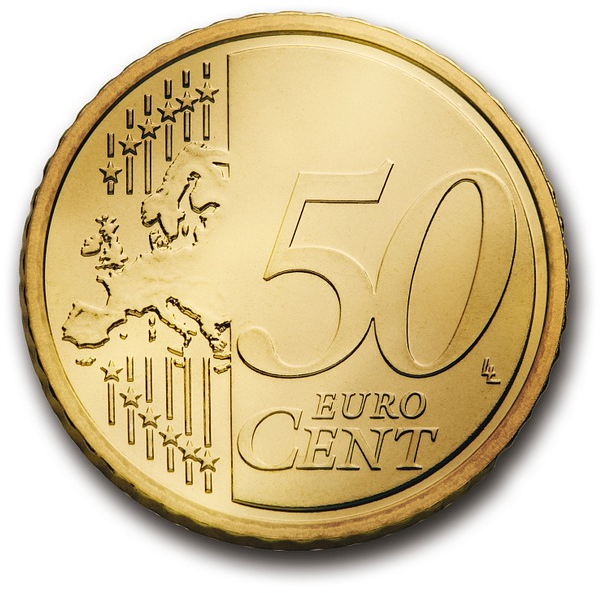 Alice takes one coin
1
1
1
1
1
2
2
2
2
2
Game 1
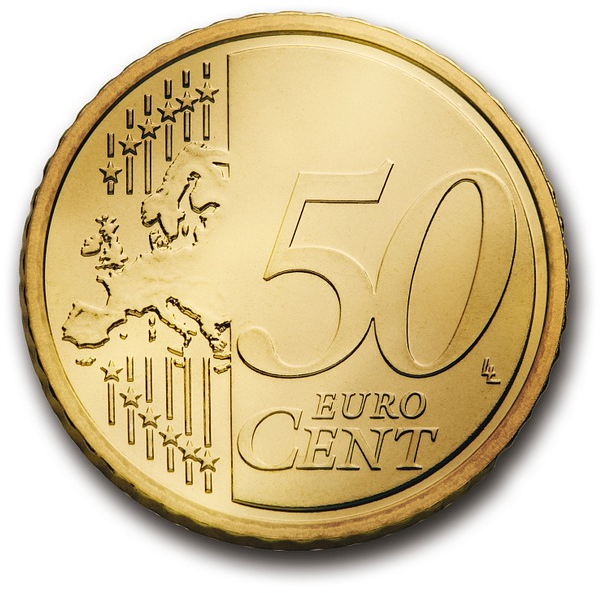 Alice takes one coin
There is one coin left, therefore Bob takes a random action stone from state 1 and puts it into memory
1
1
1
1
2
2
2
2
2
1
Game 1
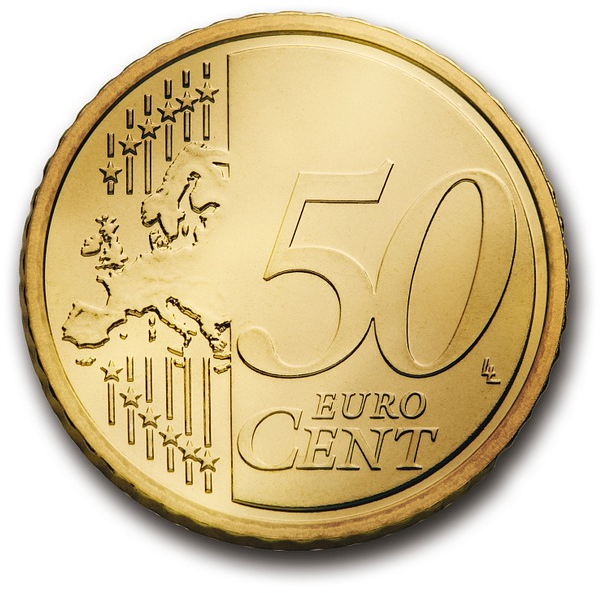 Alice takes one coin
There is one coin left, therefore Bob takes a random action stone from state 1 and puts it into memory
Bob also returns the stone which was previously in memory back toits actions field
1
1
1
1
2
2
2
2
2
1
Game 1
Bob then performs the action and takes one coin
1
1
1
1
2
2
2
2
2
1
Game 1
Bob then performs the action and takes one coin
Bob has lost, therefore he removes the stone in memory from the game
1
1
1
1
2
2
2
2
2
Game 1
Bob then performs the action and takes one coin
Bob has lost, therefore he removes the stone in memory from the game
Removed stones will not return for the following games!
1
1
1
1
2
2
2
2
2
Game 2
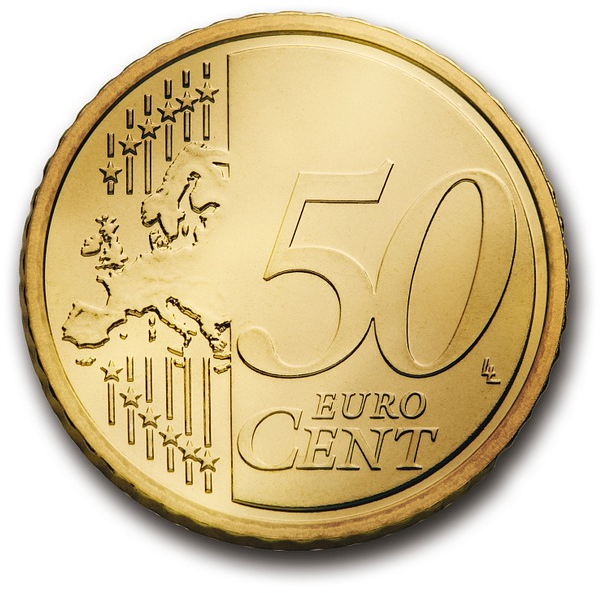 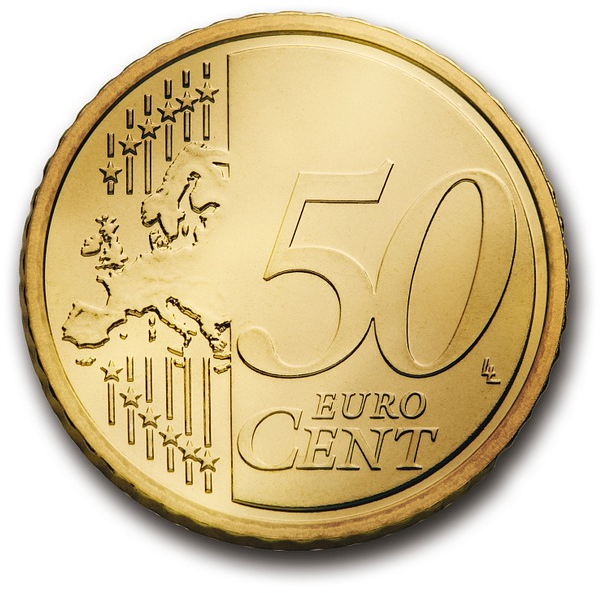 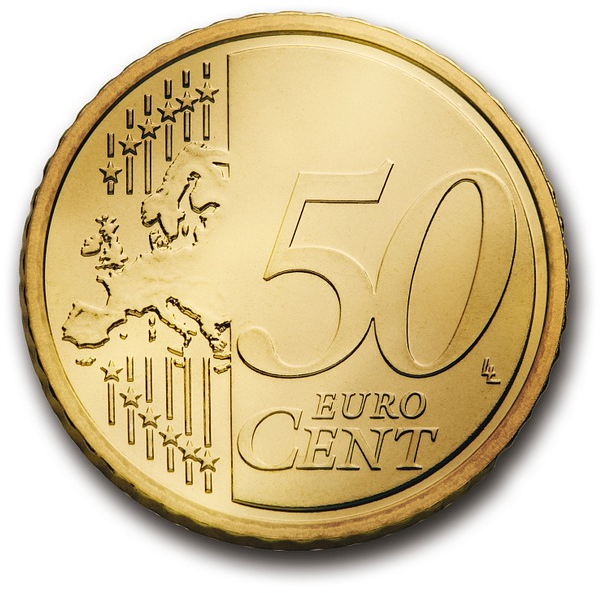 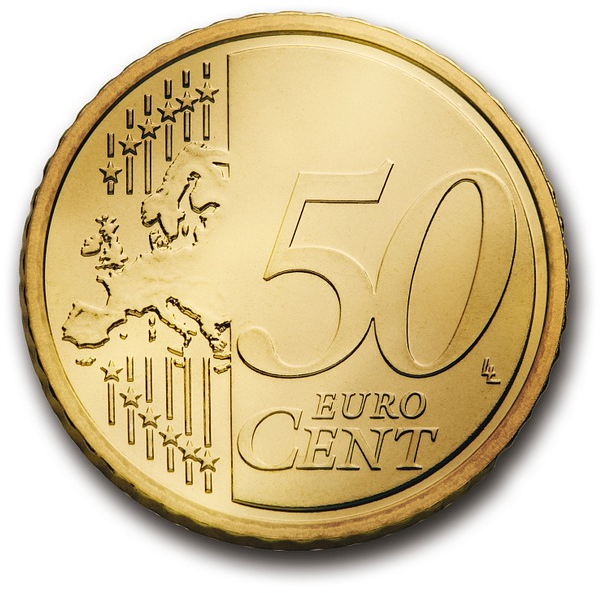 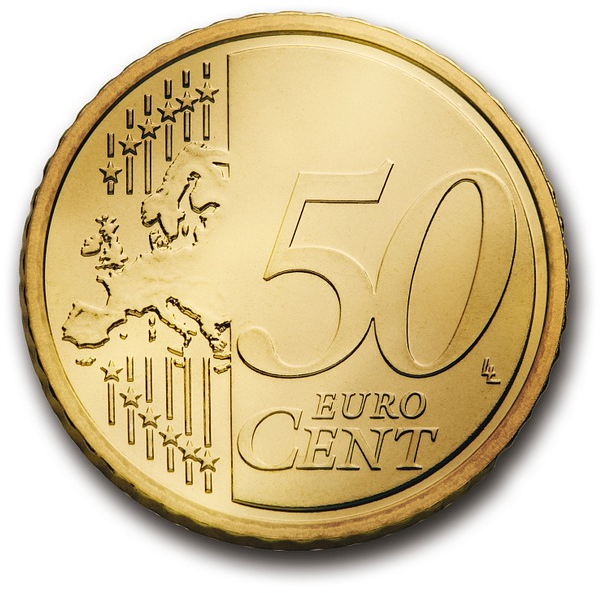 The game starts again with five coins, this time Bob begins
1
1
1
1
2
2
2
2
2
Game 2
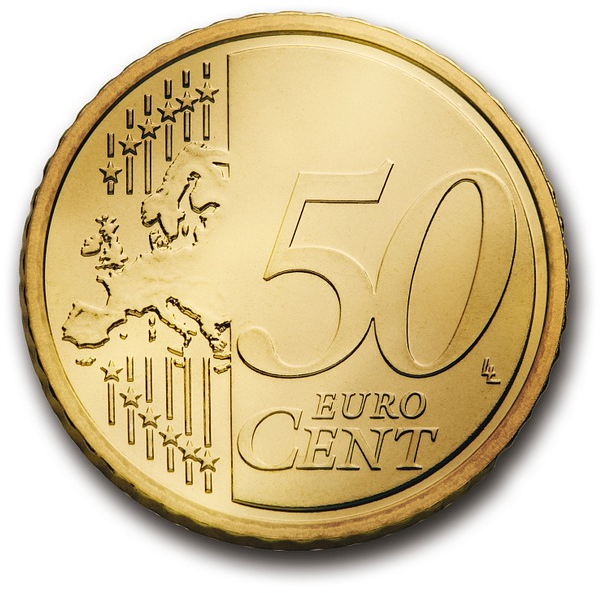 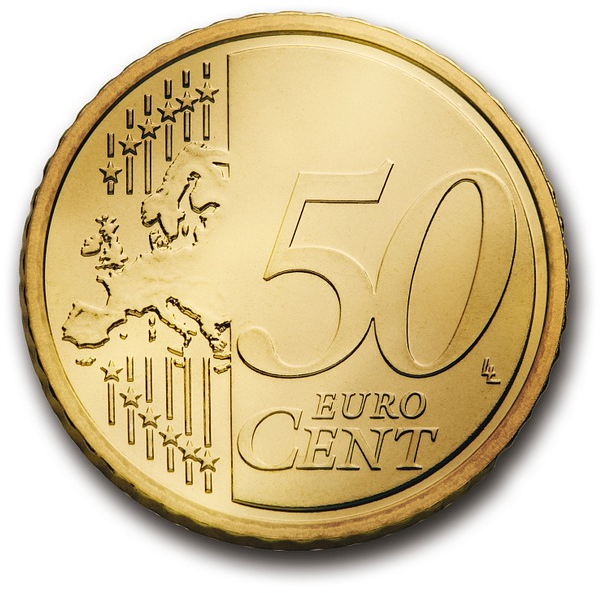 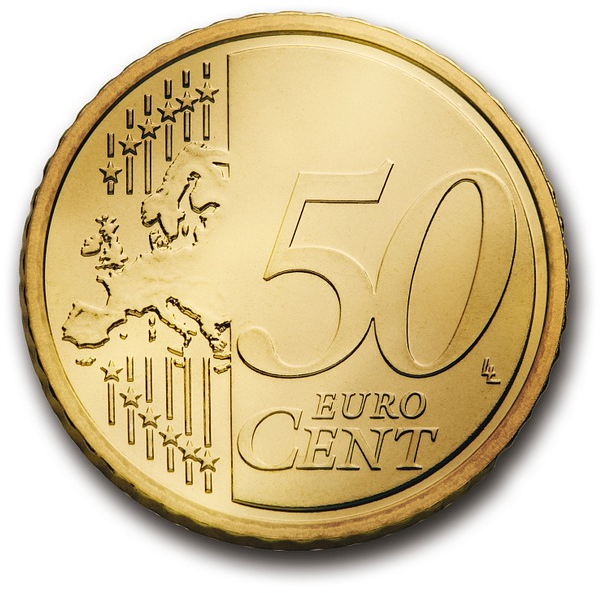 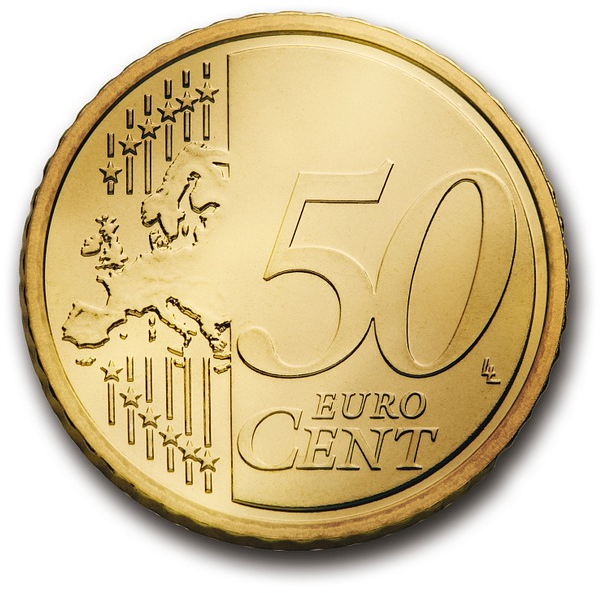 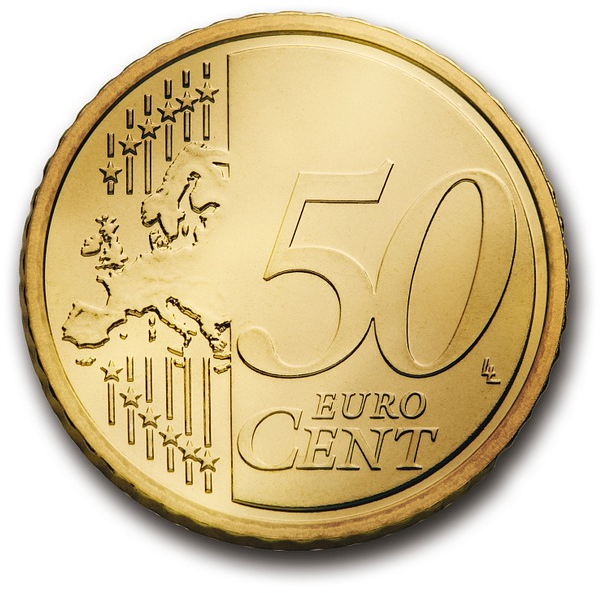 The game starts again with five coins, this time Bob begins
There are five coins left, therefore Bob takes a random action stone from state 5 and puts it into memory
1
1
1
2
2
2
2
2
1
Game 2
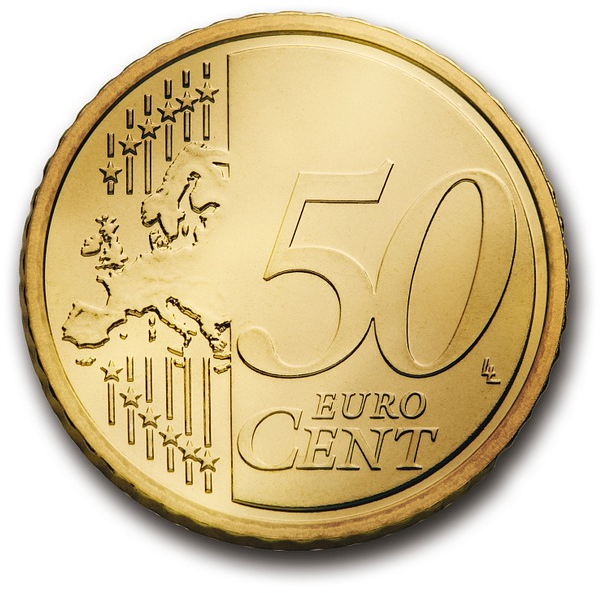 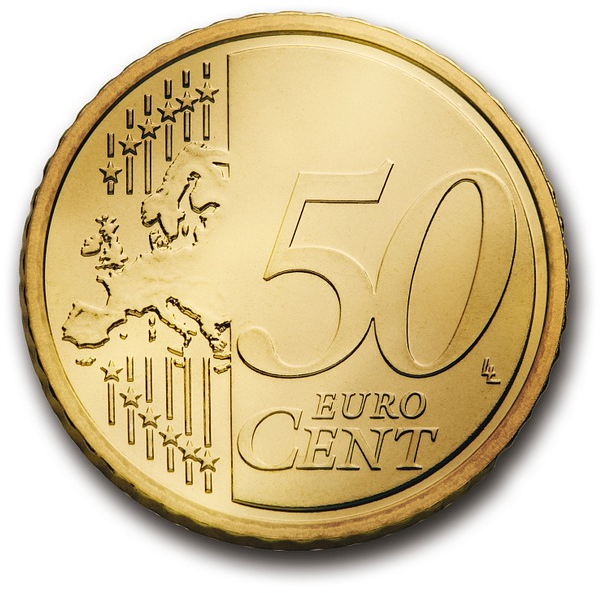 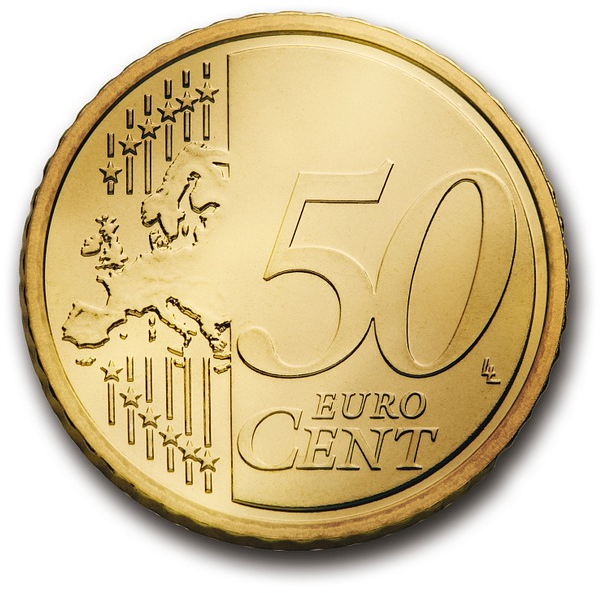 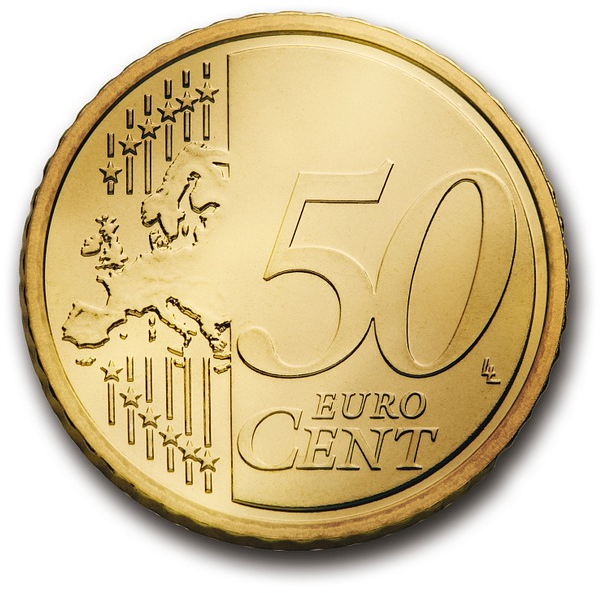 The game starts again with five coins, this time Bob begins
There are five coins left, therefore Bob takes a random action stone from state 5 and puts it into memory
Bob then performs the action and takes one coin
1
1
1
2
2
2
2
2
1
Game 2
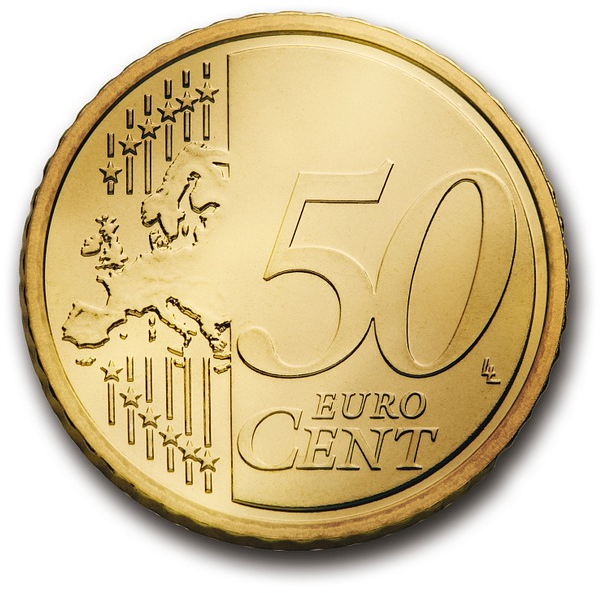 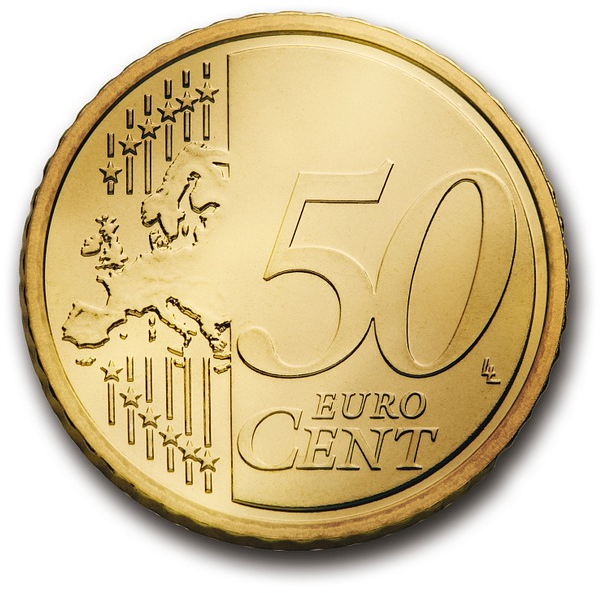 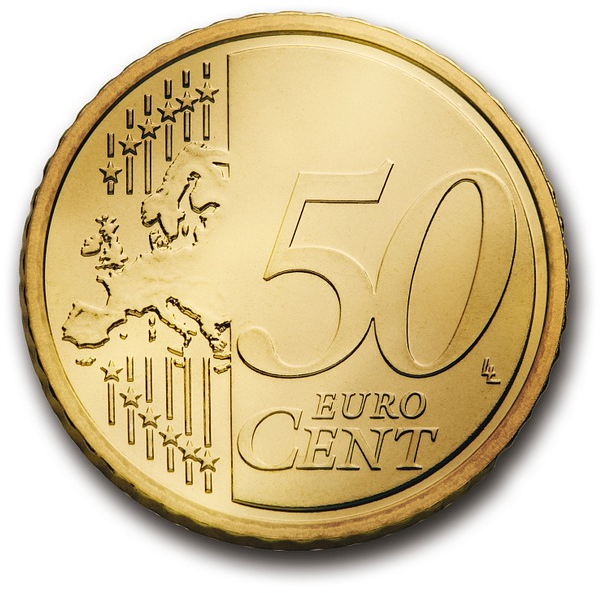 Alice takes one coin
1
1
1
2
2
2
2
2
1
Game 2
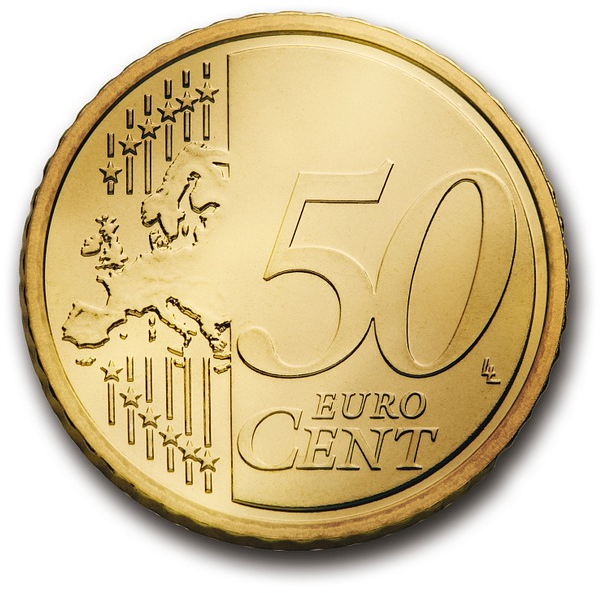 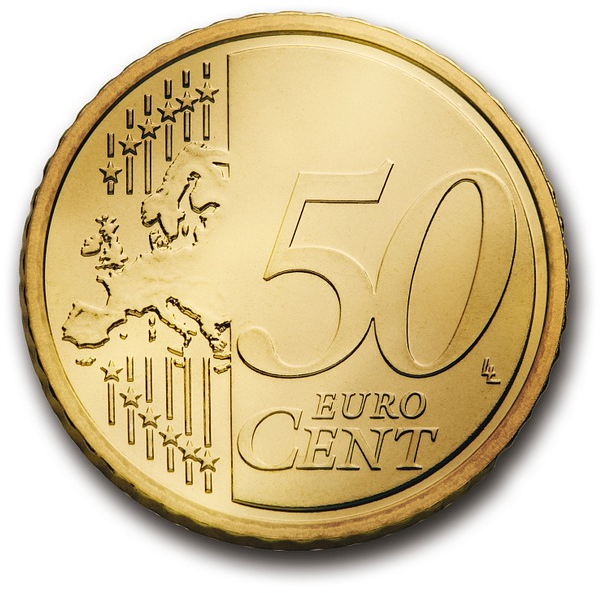 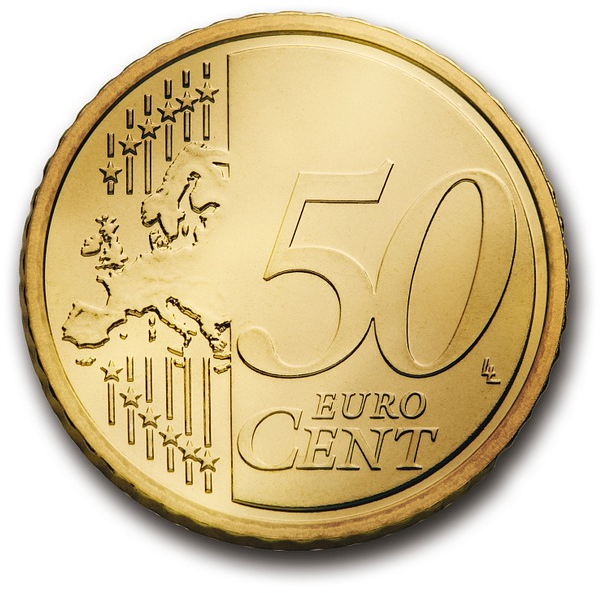 Alice takes one coin
There are three coins left, therefore Bob takes a random action stone from state 3 and puts it into memory
1
1
1
2
2
2
2
1
2
Game 2
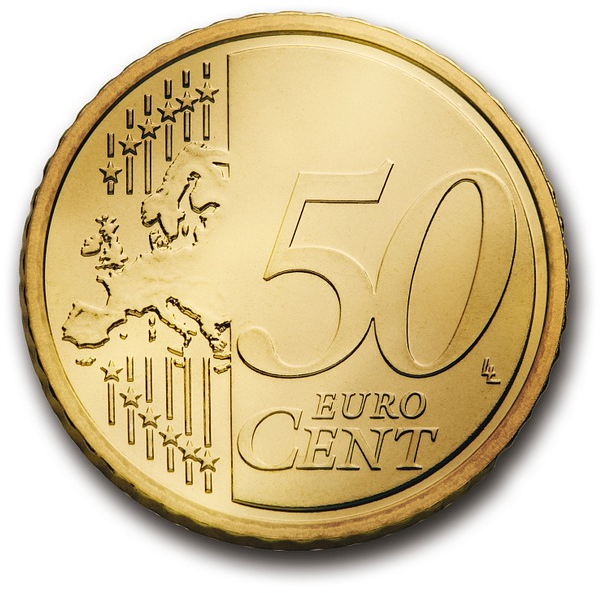 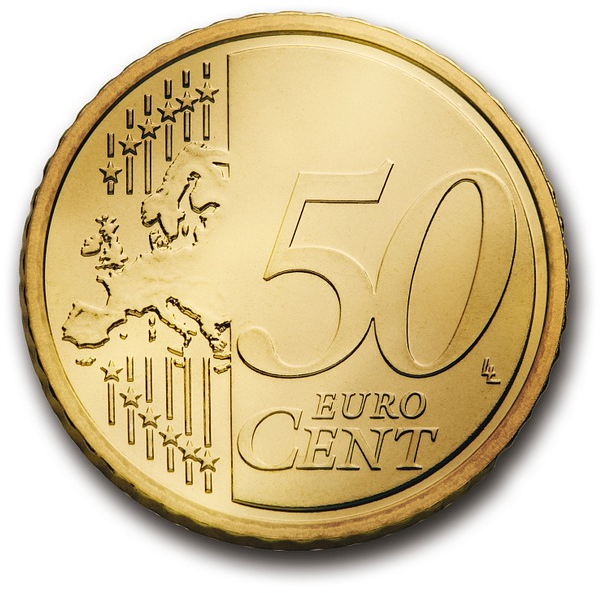 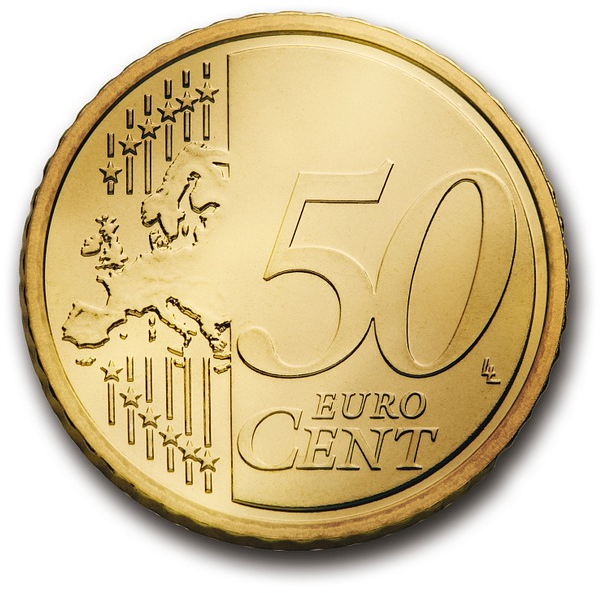 Alice takes one coin
There are three coins left, therefore Bob takes a random action stone from state 3 and puts it into memory
Bob also returns the stone which was previously in memory back toits actions field
1
1
1
1
2
2
2
2
2
Game 2
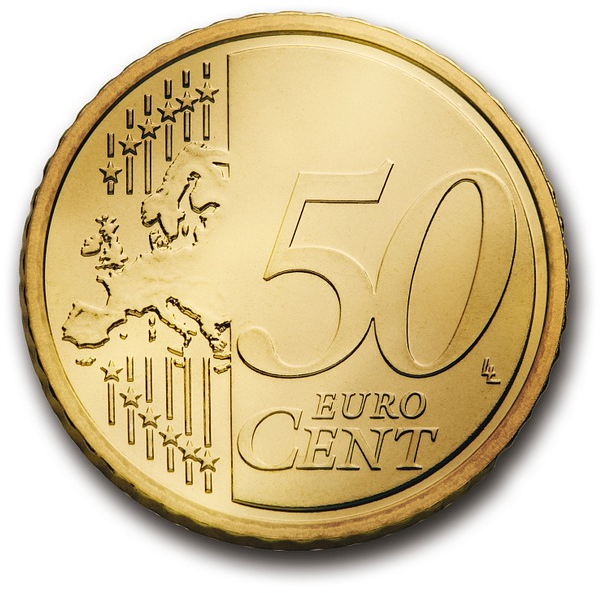 Bob then performs the action and takes two coins
1
1
1
1
2
2
2
2
2
Game 2
Bob then performs the action and takes two coins
Alice takes one coin
1
1
1
1
2
2
2
2
2
Game 2
Bob then performs the action and takes two coins
Alice takes one coin
Bob has won, therefore he returns the stone in memory back to its original location
1
1
1
1
2
2
2
2
2
Game 3…
Continue with more games, until your AI plays perfectly!
Special Rules
If an action is not possible (e.g. take two when there is only one stone), remove the action stone and take another one
Special Rules
If an action is not possible (e.g. take two when there is only one stone), remove the action stone and take another one
If there are no action stones for the state, remove the action stone in memory from the game and continue with a random action (take one or two coins)